Hodnostáři cisterciáckých klášterů
Opat
Svorník, Bebenhausen
Opat (abbas)
Stál v čele kláštera, vedl konvent po duchovní stránce ( v oblasti spiritualií) a
 byl zodpovědný za spásu svěřených duší.     


Klášter reprezentoval vůči vnějšímu světu a jednal jeho jménem.   
 

V nejvyšší instanci byl zodpovědný za hospodářské vedení kláštera
Opat (abbas)Role v duchovní správě kláštera
Vedl první chór 
Celebroval nejvýznamnější mše liturgického roku
Vedl kapitulu
Vedl collatio
Měl kázání o významných dnech

Přijímal mnišské sliby
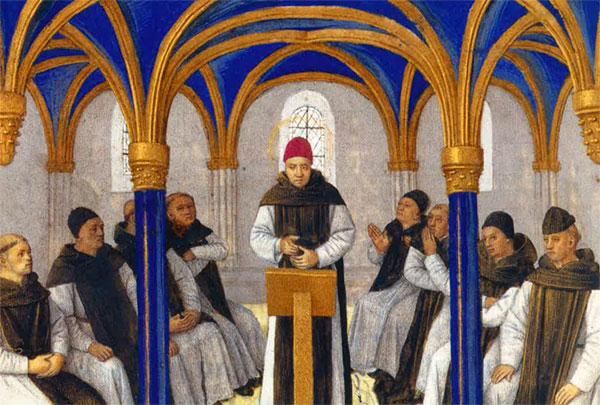 Opat (abbas)Hospodářské vedení kláštera
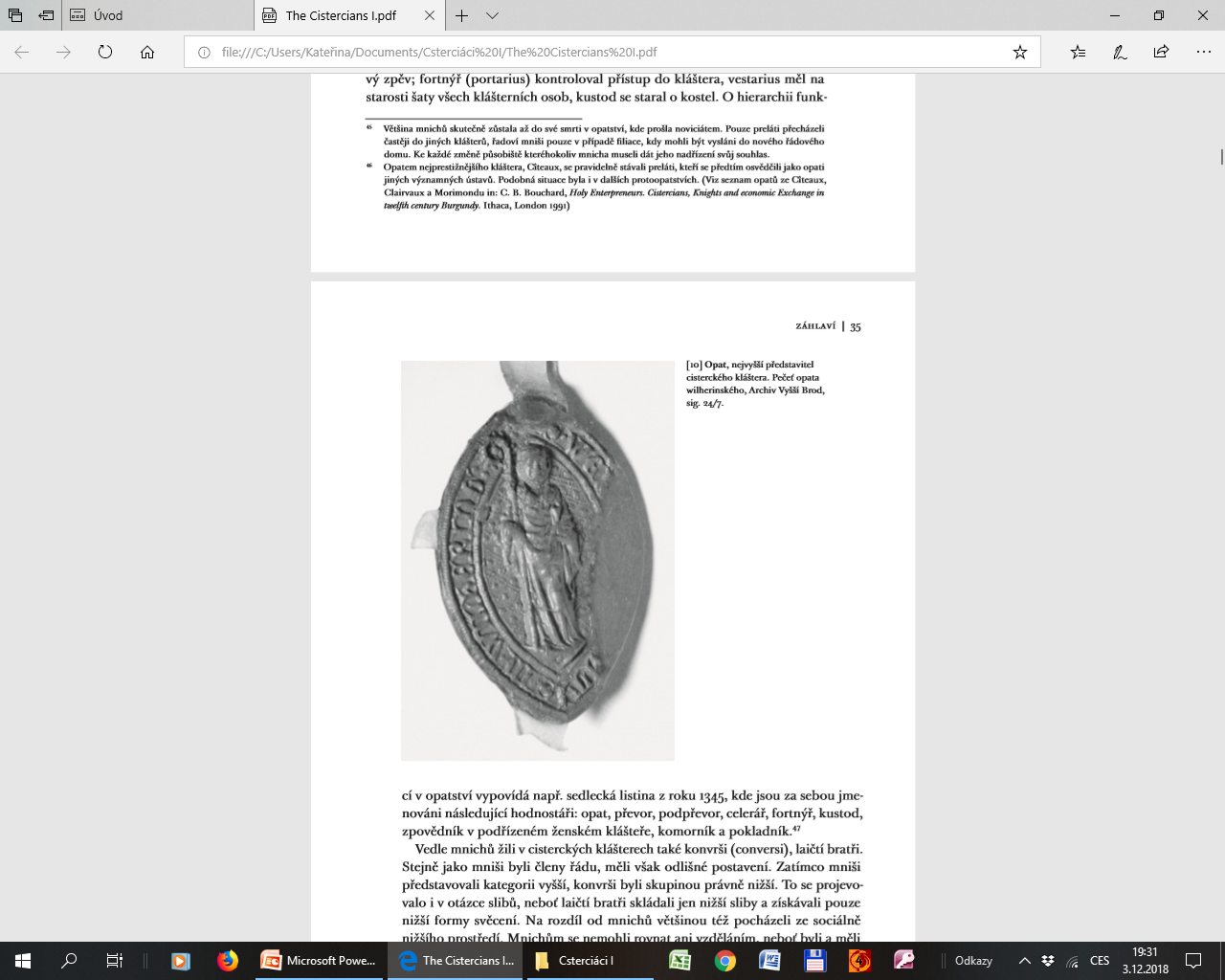 Zodpovídal za hospodářské vedení kláštera.

Spolu s konventem rozhodoval o smlouvách, 
které od 13. století také pečetil vlastní pečetí.

Jednou ročně, při vizitaci skládal účty ze svého vedení otci- opatovi 
z mateřského kláštera.
Opat (abbas) ve vztahu k cisterciáckému řádu
Účast na generálních kapitulách v Cîteaux

Pokud měl klášter filiace, jako pater-abbas vizitoval podřízené kláštery

V případě problémů dceřiného ústavu pomáhal tyto obtíže řešit.

V době interregna vede filiační klášter.

Předsedá volbě opata filiačního kláštera  a potvrzuje jej v jeho funkci.

Pokud opat filiačního kláštera abdikuje, skládá funkci do jeho rukou.

Má právo sesadit opata filiačního kláštera, pokud svůj úřad nezastává dobře nebo pokud se provinil vůči řádovým předpisům.
Opat (abbas) vztah k panovníkovi
Má právo být dvořanem a účastnit se dvorských aktivit.


Někteří opati se stali rádci panovníků či jejich diplomaty
Odznakem opata – berla  (pastýřská hůl- opat pastýř duší)
Hlavice berly Bernarda z Clairvaux                                               Náhrobek opata ve Zlaté Koruně
Opat
Od poloviny 14. století začali  opati získávat právo  používat  tzv. 
pontifikálie, biskupské insignie, k nimž patřilo především nošení mitry.
Opat nežil v konventu spolu s mnichy, ale ve zvláštním domě nazývaném dům opata nebo prelatura.Byla zde i soukromá kaple, soukromá kuchyně, prostor pro přijímání hostů.Opatská kaple ve Zlaté Koruně.
Opatská volbaPodmínky a doporučení
Kanonický věk (30 let)
Manželský původ
Bezúhonný život
Literární vzdělání

Opat měl být spíše mírný, než pouze přísný, měl však dbát na kázeň kláštera a 
vždy si být vědom své zodpovědnosti Bohu za svěřené duše. 
Ve svých rozkazech měl být prozíravý a rozvážný a musel umět rozlišovat 
přístup k jednotlivým bratrům podle jejich povah  (Benediktova řehole)
Svobodná volba ?
Teoreticky právo svobodné volby.
V praxi výběr kandidáta podléhal různým omezením. 

Vliv - řádoví představitelé, především pater-abbas.
Zakladatelé, nositelé zakladatelských práv.


Petr II.z Rožmberka 1380   
Požadoval jménem zakladatelského rodu, aby vyšebrodští mniši při volbě 
opata respektovali přání Rožmberků. V opačném případě hrozil klášteru 
ztrátou přízně zakladatelského rodu.
Václav IV. jako držitel zakladatelských práv zrušil v roce 1397 opatskou volbu 
ve Zlaté Koruně a donutil klášter k volbě nové, při níž byl za 
Přítomnosti králova kancléře zvolen panovníkem jím preferovaný kandidát.


Vliv papežské kanceláře na opatské volby v českém prostředí není doložen.
Výběr kandidáta
Člen konventu

Člen kteréhokoliv cisterciáckého kláštera
Praxe

Vybíráni většinou zkušení mniši s praxí v jiných funkcích (převor, celerář 
apod.).


„Personální práce řádu“- výchova schopných kandidátů; jejich přechod z 
jednoho kláštera do druhého  (získávání zkušeností).
Před získáním hodnosti opata významného kláštera možnost získat praxi 
v opatské hodnosti v menším klášteře.

Opat v Cîteaux  vždy předtím opatem jiného kláštera.
Volba
Velmi slavnostní záležitost

Přítomen pater-abbas a případně další opati.

Právo volby- mniši, kteří složili slavné sliby.

V malých klášterech přímá volba (volí všichni mniši).

Větší kláštery, dva stupně volby. Konvent volí elektory, elektoři poté opata.
VeZlaté Koruně 1370 zvoleno 9 elektorů.

Vlastní volba v chóru kostela (účastnili se jí pouze oprávnění voliči).
Po vykonané volbě odešli do kapituly, kde informovali  přítomné o výsledku.

Pokud shledáno, že volba proběhla správně a vybraný kandidát odpovídá 
podmínkám stanoveným řádem, pater abbas  nového opata potvrdil a předal 
mu odznaky duchovní i světské pravomoci.

Následně opat v chrámu intronizován.

Na závěr mniši v souladu s řeholí sv. Benedikta slíbili opatovi poslušnost. 

S jistým odstupem od volby přijal nově zvolený opat benedikci příslušného 
biskupa, do jehož rukou též složil slib poslušnosti.
Teoreticky opatský úřad doživotní.

V praxi - časté abdikace.

Dobrovolné abdikace (stáří, nemoc, přechod do jiného kláštera)
Sesazení (pro neschopnost či provinění; politický nátlak; odboj v klášteře).



Opat, jenž odcházel z úřadu, skládal svou funkci do rukou otce-opata, obvykle 
v kapitule domovského ústavu.
Postavení  bývalého opata
Opat, který odstoupil, měl právo se rozhodnout, zda chce nadále zůstat 
ve svém klášteře, či zda pokládá za výhodnější odejít do jiného řádového 
domu.

Pokud byl sesazen, předpokládalo se, že odejde do jiného kláštera. Ve svém 
původním mohl zůstat jen se svolením nového opata.

Opatovi, ať již svého původního nebo jiného kláštera musel složit slib 
poslušnosti a zařadit se do konventu.

Většina opatů českých klášterů po rezignaci zůstávala ve stejném klášteře.
Zde se těšila privilegovanému postavení.

Osobní důchod (Bývalý opat Hynek ve Žďáru jeden  žďárský hospodářský dvůr 
se všemi výnosy + plat 6 kop grošů

Zvláštní obydlí  (Konrád  Zbraslavský žil)

Další výsady  ( např. směl jíst maso)
Další hodnostáři kláštera
Jmenováni opatem a jemu odpovědní


Museli být vybráni z mnichů daného opatství
Převor (prior)
Druhý muž po opatovi

Péče o konvent- dodržování řehole
                              dodržování discipliny v klášteře
                              dohlížet na mnichy i novice, aby řádně plnili své povinnosti                      
                              nepravosti hlásit opatovi  

Liturgické povinnosti  Vedl druhý chór 
                                        Mohl vést kapitulu
                                        Mohl vést collatio

Mohl být zpovědníkem mnichů, noviců, konvršů
Převor (prior)
Podléhala mu hospodářská správa kláštera


V případě nepřítomnosti opata nebo během interregna na něj přecházela 
správa celého kláštera a spolu s ní i některé opatské pravomoci.
Podpřevor (subprior)
Pomocník převora, velké kláštery měly několik podpřevorů.

Pomáhali převorovi start se o konvent.

O rozsahu jejich povinností vypovídají vizitace vyšebrodského kláštera (14.st.)
Subprioři měli po zazvonění na vigilii obejít lůžka mnichů 
a zkontrolovat, zda všichni vstali a odešli na bohoslužby do kostela.
 Zvlášť pečliví měli být při kontrole mladých a dohlížet na jejich účast 
na bohoslužbách i na lectio divina. 
Měli dbát na dodržování řádové discipliny a vystupovat proti rušitelům míru i 
proti všem ostatním prohřeškům, například porušování  silencia.
Novicmistr (magister noviciorum)
Výchova noviců


Žil se svými svěřenci v prostorách noviciátu
Kustod
Péče o kostel- pořádek v chrámu
                          olej do svítilen, svíčky
                          kostelní roucha
                          liturgické nádoby
                          hostie
                         výzdoba kostela

Otevíral a zavíral kostel
Určoval počátek bohoslužeb (clepsydry?, svíčky apod.)
Kantor (cantor)  a podkantor (succentor)
Zpěv

Péče o knihy v kostele
Péče o armarium
Distribuce knih- pro liturgii
                              do kapituly  
Původně měl na starosti i listiny

 Psal na tabuli jména mnichů určených pro čtení v chóru, v kapitule či
 v refektáři. 
Psal na tabuli jména mnichů, kteří byli pověřeni provádět mandátum 
(liturgické omývání nohou).
Mandatum, Vyšší Brod
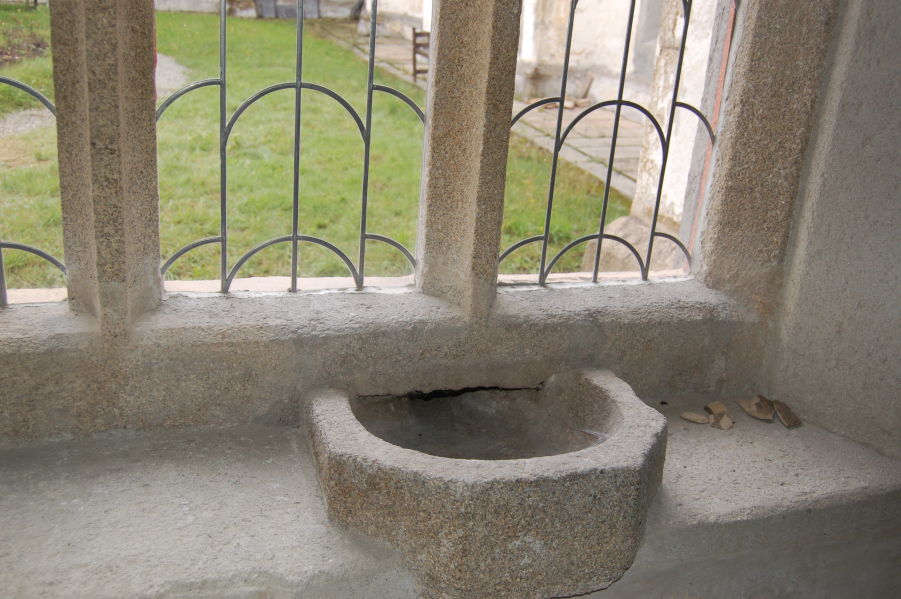 Mandatum, Bebenhausen
Hospodářská správa kláštera
Cellerarius – hospodářský správce kláštera 
                       zodpovědný za hospodaření kláštera 

Často předstupeň k opatskému úřadu

Ve větších klášterech také subcellerarius.
Hospodářská správa kláštera
Bursarius  se staral o klášterní pokladnu, o příjmy a výdaje opatství. 

Camerarius měl na starosti zásobování kláštera. Do jeho péče spadali mniši,   
konvrši, námezdní pracovníci či familiáři, ale také hosté kláštera.

Vestiarius měl na starosti klášterní šatnu, kde byly uloženy rezervní oděvy a 
rezervní boty. 
Dbal o dostatečné zásobení opatství šatstvem a obuví.
Rozhodoval o tom, kteří z mnichů dostanou nové šaty a boty.
 Zásobování lůžkovinami ( konvent, dům pro hosty). 
 Zodpovědný za řemesla v klášteře, jejichž výrobky souvisely  s oděvy, obuví a 
vybavením pro spánek (tkalcovské, ševcovské a kožedělné dílny).
Zodpovědný za nákupy tohoto zboží.
Hospodářská správa kláštera
Pitanciarius  obstarával pitance, přilepšení ke stravě konventu  (velké svátky,    
 anniversaria).


Magister (rektor) curie – správce hospodářského dvora


Magister grangiae (grangiarius) správce grangie, dvora přímo spravovaného 
klášterem.
Infirmarius (magister infirmorum)
Správce klášterní nemocnice - měl na starosti jak péči o pacienty, tak i chod  
celé nemocnice.

Vizitace opakovaně ukládají správcům nemocnic, aby dbali na potřeby
 nemocných a zejména  na kvalitní stravu. Výslovně se mluví  o tom, že 
nemocní, na rozdíl od ostatních mnichů, mohou v některých případech, 
požívat maso.
Hospitalarius (též magister hospitum)
Měl na starosti dům pro hosty.
Povinnost pohostinství.

Dům pro hosty stával nedaleko brány, jeho přízemí tvořil refektář, v patře se 
nacházely prostory pro spaní.

Náklady spojené s výživou hostů, především těch urozených, jež do 
kláštera přijížděli třeba i s rozsáhlou družinou, byly značně vysoké, a tak není 
divu, že si řádové domy ve 14. století často vyprošovaly privilegium, aby byly 
hostinské povinnosti zbaveny.
Fortnýř (portarius)
Měl na starosti přístup do kláštera.

Fortnýř žil na bráně (budova či několik budov, někdy i opevněných na způsob 
tvrze), kde měl svou celu.

Kromě jiného měl na starosti též distribuci jídla a ošacení pro chudé, které se
 pravidelně vynášelo před klášterní bránu, kde se shromažďovali potřební.
Výčet funkcionářů kláštera býval v různých opatstvích různě velký. Záleželo na velikosti konventu i významnosti kláštera, kolik osob bylo zapotřebí na jeho správu.